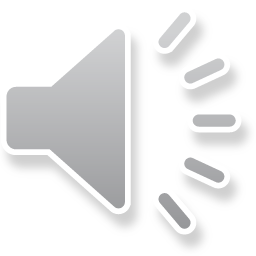 مشخصات سند
مشخصات مدرس
- تصویرپرسنلی مدرس




سیامک فرهادی
کارشناسی ارشد مهندسی محیط زیست
مربی مرکز آموزش بهورزی شیراز، دانشگاه علوم پزشکی و خدمات بهداشتی درمانی استان فارس
مشخصات بسته اموزشی

- حیطه درس: بهداشت حرفه ای
تاریخ اخرین بازنگری
 7 اردیبهشت 1399
- نوبت تهیه 1
- نام فایل: 
BH-System- Modireyat- Caypheyat- 
Iso,OHSAS-v-HSE-Edit1
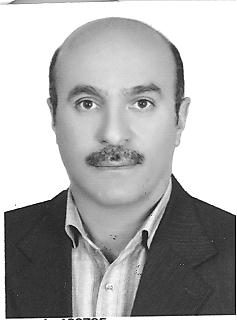 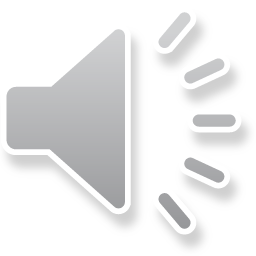 سیستم مدیریت کیفیت
 
Iso,OHSAS -v- HSE
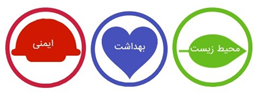 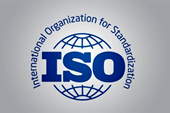 اهداف آموزشی
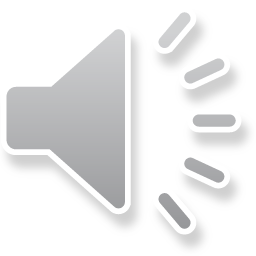 انتظار می رود فراگیر پس از مطالعه این درس بتواند
 
1- مفهوم   ISO را شرح دهد.
2- اهمیت وظیفه سازمان ایزورا بداند. 
3- استاندارد بين المللي ISO 14000 را توضیح دهد.
4- استاندارد بين المللي ISO 22000  را توضیح دهد.
5- مفهوم  OHSAS 18001  را بداند.
6- هدف از OHSAS 18001 را توضیح دهد.
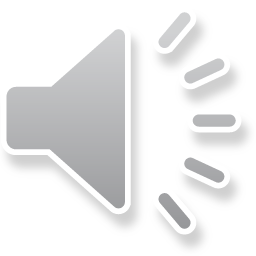 اهداف آموزشی

7- مزایای OHSAS 18001 در سازمان ها را توضیح دهد.
8- اجزا HSE را شرح دهد.
9- شرایط گواهینامه HSE – MS را بداند.
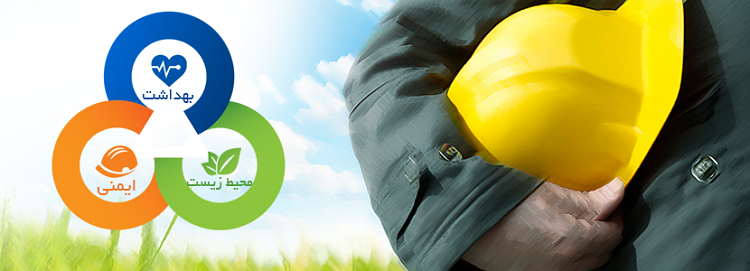 فهرست عناوین:
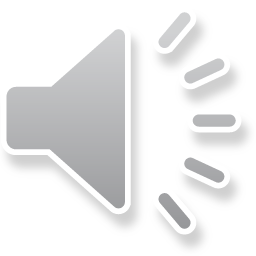 (ایزو) چیستISO -  
وظیفه سازمان ایزو
سری استانداردهای ایزو
 OHSAS 18001  چیست
هدف از OHSAS 18001
مزایای OHSAS 18001 در سازمان ها
HSE چیست
اجزا HSE 
چه سازمانی گواهینامه HSE-MS را دریافت می کند
مقدمه
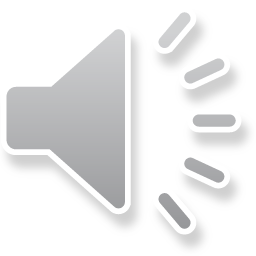 هرشرکت یا کارخانه در صدد است 
يک سيستم مديريت سازمان يافته ايجاد ‌کند که در قالب آن افراد بتوانند به طور منظم براي ان سازمان کار کنند و در مقابل درآمد مطلوب با روش کارآمد و موثر بدست بياورند.
در این درس بطور مختصر در مورد سیستمهای مدیریت کیفیت، ایمنی، بهداشت شغلی و محیط زیست و ضرورت آنها در شرکتها و کارخانها بحث خواهیم نمود.
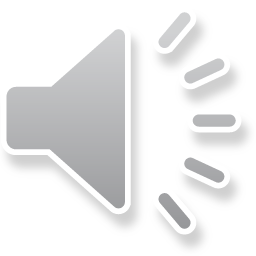 (ایزو) چیستISO
*  Iso   از کلمه ای در یونان به نام Isos مشتق شده 
* اما سازمان بین المللی استاندارد به لاتین  مخفف کلمه ایزو نیست در  واقع  عبارت
 International Organization for Standardization 
* بصورت مخفف می شود Ios  که بنابراین Iso (ایزو) مشتق این عبارت نیست، اما در لفظ به این نام خوانده می شود.
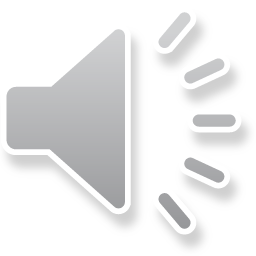 وظیفه سازمان ایزو ( Iso):
* تدوین استاندارد های بین المللی 
*به خواسته ها و شرایط قانونی همه کشور ها 
* به منظور یکپارچه سازی همه فرآیند ها و روال انجام کارها *با هدف تسهیل در تولید و توسعه روز افزون تولیدات و خدمات در سایه حمایت از تولید کننده و مصرف کننده می باشد. 
(و می توان گفت ایزو کیفیت سیستم مدیریت کالا می باشد.)
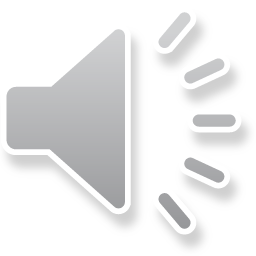 وظیفه سازمان ایزو ( Iso):

این سازمان در حال حاضر بیش از147 عضو دارد که ایران و سازمان استاندارد ملی ایران یکی از این اعضا و از اعضا اصلی محسوب می شود.
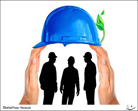 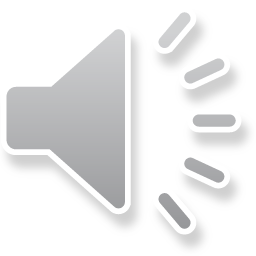 سری استانداردهای ایزو((Iso
1- ایزو 9000 (Iso 9000) : 

هدف از تدوین این سری استاندارد به وجود آوردن الگوئی بین‌المللی برای پیاده‌سازی و استقرار سیستم‌های مدیریت و تضمین کیفیت بوده

و شامل Iso 9001 و Iso9002و ... می باشد که در بحث این کلاس نمی گنجد.
سری استانداردهای ایزو((Iso 

2- استاندارد بين المللي (ISO 14000): 
با پرداختن به موضوعات مختلف درزمينه محيط زیست می پردازد 


3- استاندارد ISO 22000:
کنترل کافی ومناسب در طول زنجیره غذایی در یک سازمان امری ضروری بنظر می‌رسد و انرا بررسی می نماید.
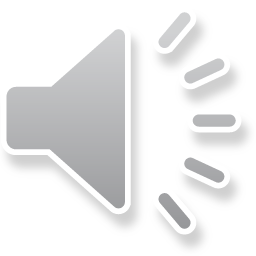 چیستOHSAS 18001
به معناي "سري یا سلسله ارزيابي ايمني و بهداشت شغلی
( حرفه ای)می باشد. و مخفف :
 (Occupational Health & Safety Assessment Series) 


OHSAS)  در حقیقت براي کیفیت سیستم مديريت ايمني و بهداشت شغلي می باشد.(
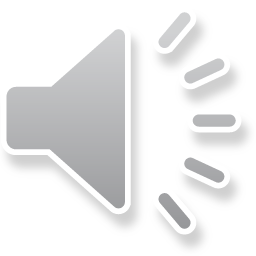 هدف از OHSAS 18001
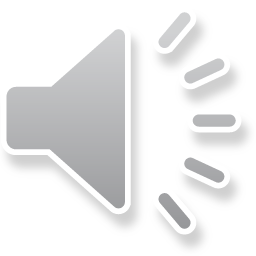 هدف از این سیستم ایجاد یک استراتژی مدیریت موثر در سازمان ها برای کاهش ریسک مربوط به کارکنان است. سیاست سلامت شغلی و سیاست ایمنی را در بردارد.
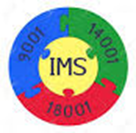 مزایای OHSAS 18001  در سازمان ها:
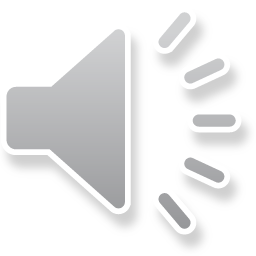 *باعث ایجاد محیط کاری سالم برای کارکنان می شود.بنابراین تصادف ها، بیماری ها و … کاهش می یابد.

*افزایش آگاهی ریسک حوادث، رویدادها و ...

*این استاندارد روحیه کارکنان را ارتقا داده و اعتماد آنهارا نیز افزایش می دهد.
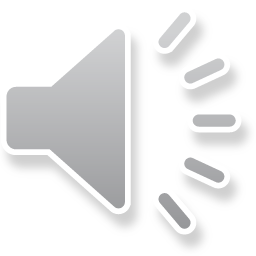 چیستHSE
به معنای سلامت، ایمنی و محیط زیست می باشد کلمه HSE  مخفف Health, Safety & Environment ) ) می باشد.


چیزی که در این رابطه بسیارحائز اهمیت است، آموزش کارکنان در مورد بهداشت، ایمنی و محیط زیست مطابق با استانداردهای HSE است.
(در حقیقت HSE کیفیت سیستم مدیریت سلامتی، ایمنی و محیط زیست می باشد.)
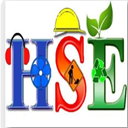 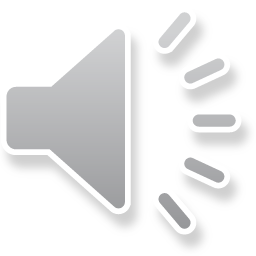 اجزا HSE:
HSE  موضوعات بهداشت، ایمنی و محیط زیست را در هر پروژه ای تحت کنترل خود در می آورد هر کدام از اجزا HSE شامل موارد متعدد می باشد که در زیر به آنها اشاره می شود.

1- بهداشت (Health):
 شامل نظارت بر سلامت کارکنان است.
اجزا HSE:
2- ایمنی ( safety):
ایمنی و حفاظت از کارکنان در برابر خطرات موجود می باشد



3- محیط زیست ( Environment ):
هدف از  محیط زیست کاهش پسماند مواد زائد،کاهش الودگیها مخرب محیط زیست می باشد
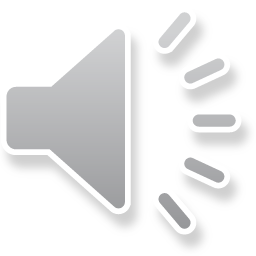 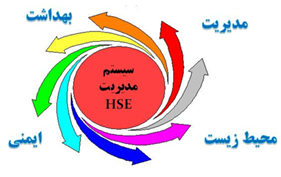 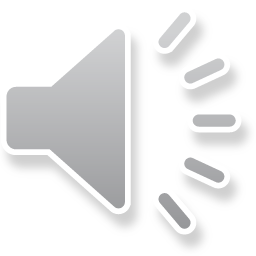 چه سازمانی گواهینامه HSE-MS را دریافت می کند:
گواهینامه (HSE – MS ) همان سیستم مدیریت ایمنی ، بهداشت و محیط زیست می باشد و مخفف :
 Health, Safety & Environment - Management System 

و شرایط گرفتن این گواهینامه داشتن سه سیستم مدیریت ذیل
 می باشد.
 سیستم مدیریت ایمنی و بهداشت حرفه ای  (OHSAS 18001)
سیستم مدیریت زیست محیطی ایزو  14001 ( ISO 14001)
سیستم مدیریت کیفیت ایزو 9001 ISO 9001 ) )
خلاصه مطالب و نتیجه گیری
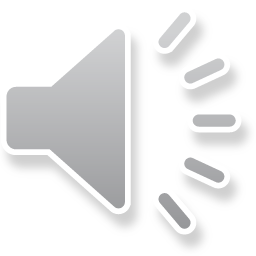 آنچه از این مبحث نتیجه می شود آشنایی دانشجویان و بهورزان با سیستم های مدیریت ISO، OHSAS و HSE و شرایط بوجود آمدن آنها در کارخانها و سازمانها است.
 با توجه به شرح وظایف بهورزان که به عنوان یکی از اعضاء تیم سلامت می باشند با آشنایی سیستم مدیریت بتوانند از نقش و وظایف ایمنی، بهداشت و محیط زیست آگاهی داشته باشد و در بازدید کارگاه ها از وجود این سیستم مدیریت برای جلو گیری از حوادث، مشکلات بهداشتی و محیط زیستی استفاده نمایند.
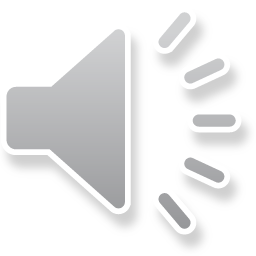 پرسش تمرین
انتظار می رود فراگیران پس از مطالعه این درس بتوانند:
1- مفهوم   ISO را بیان نمایید.
2- وظیفه سازمان ایزورا توضیح دهید.
3- استاندارد بين المللي ISO 14000 را بیان نمایید.
4- استاندارد بين المللي ISO 22000  را توضیح دهند.
5- مفهوم  OHSAS 18001  را بیان نمایید.
6- هدف از OHSAS 18001 را توضیح دهید.
7- مزایای OHSAS 18001 در سازمان ها را توضیح دهید.
پرسش تمرین

8- اجزا HSE را بیان نمایید.
9- شرایط گواهینامه HSE – MS را بیان نمایید.
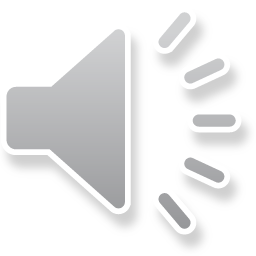 فهرست منابع
*جهانگیری، م، نوروزی، م، سیستم های مدیریت یکپارچه سلامت، ایمنی و محیط زیست، تهران، انتشارات فن آوران، چاپ دوم،1394
*هویدی، ح، پاداش، ا، راهنمای یکپارچگی سرمایه در سیستم مدیریت بهداشت، ایمنی و محیط زیست، تهران، انتشارات آوای قلم، 1394
*کرمی، م، ممیزی سیستم های مدیریت HSE، مشهد، انتشارات امید مهر، چاپ اول، 1391 
*بهرام زاده، م، جزوه اموزشیHSE جیست، تهران ، انتشارمرکز آموزش جنوب کشور،94
*موسسه استاندارد و تحقیقات صنعتی ایران، سیستم های مدیریت ایمنی، بهداشت حرفه ای- الزامات، تهران، انتشاراستاندارد ملی ایران 18001، چاپ اول،1393
لطفا نظرات و پیشنهادات خود را پیرامون این بسته اموزشی  را به آدرس زیر ارسال کنید
دانشگاه علوم پزشکی و خدمات بهداشتی درمانی شیراز
امور بهورزی معاونت بهداشت
پست الکترونیک
shiraz_behvarz@sums.ac.ir